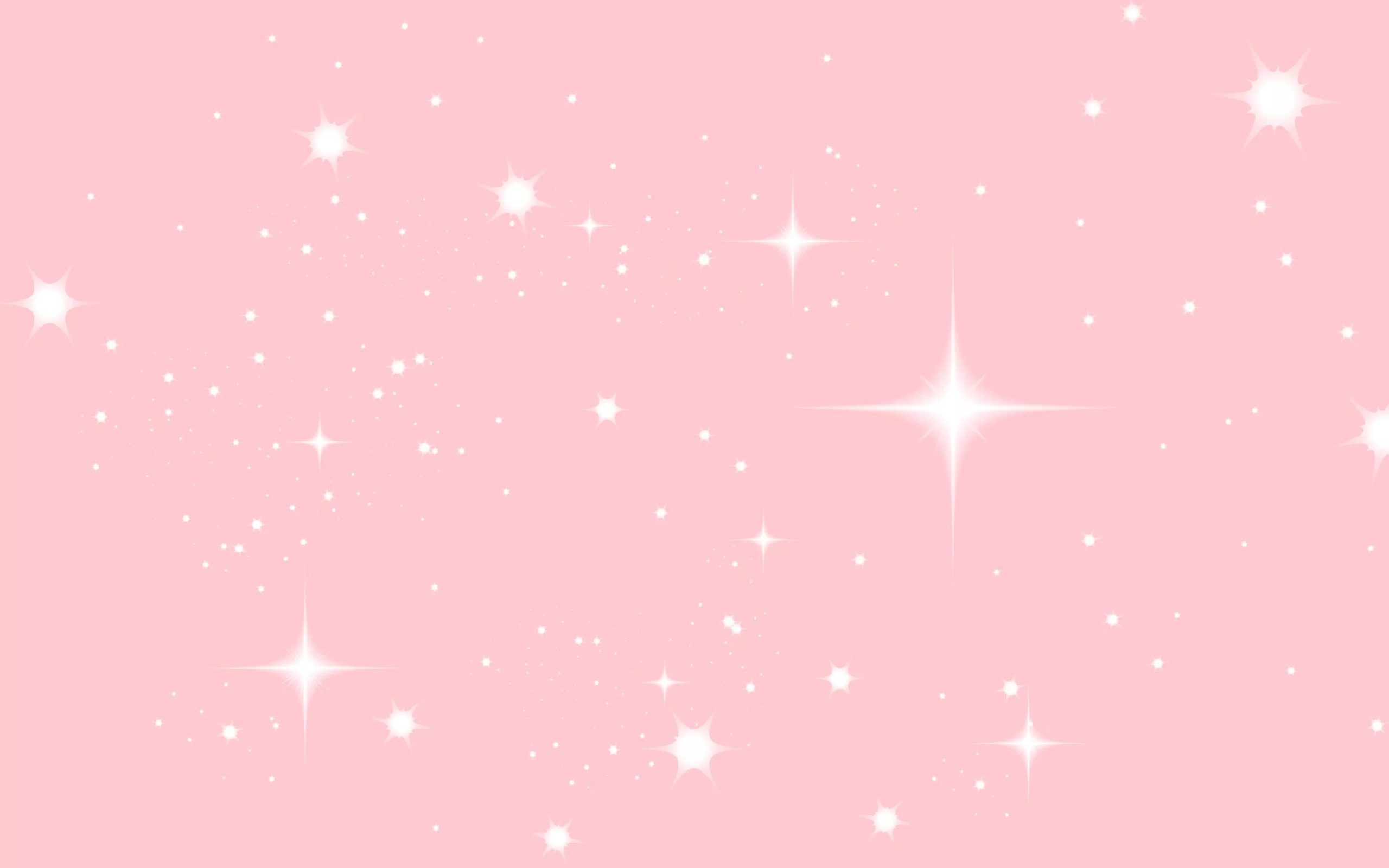 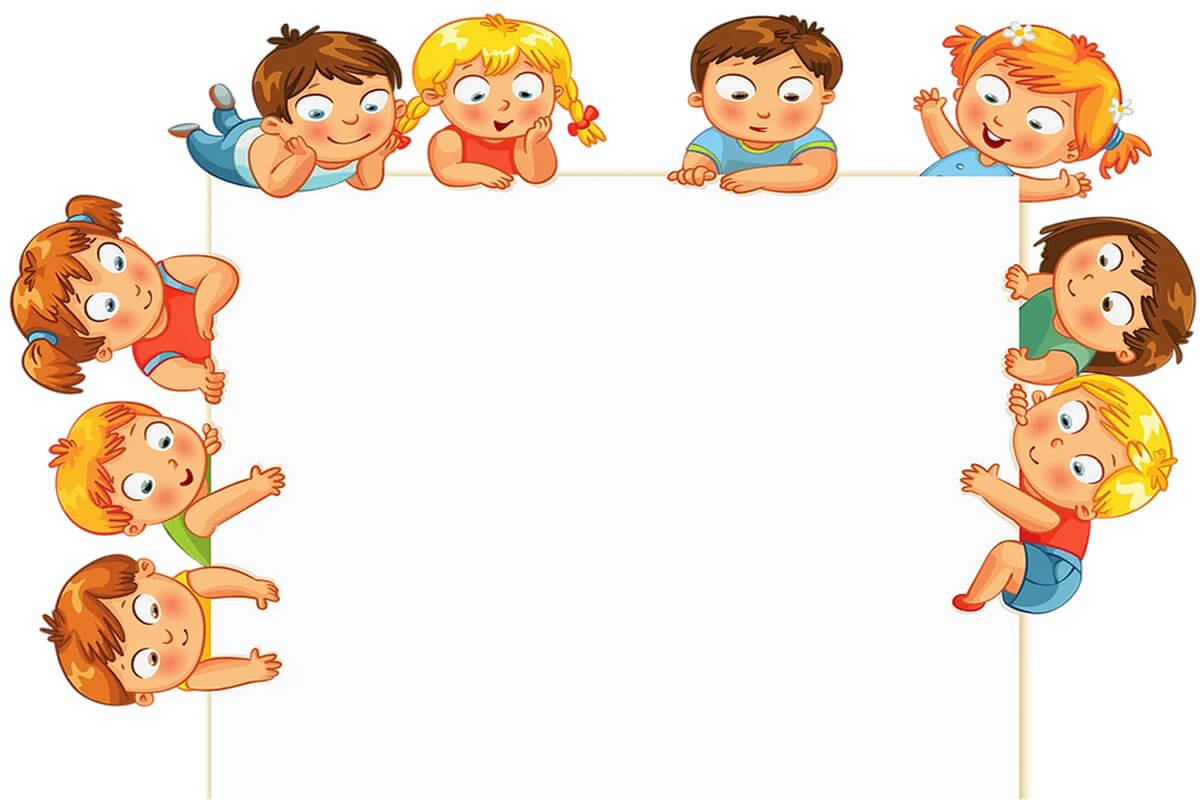 Группа 
«Фантазеры»
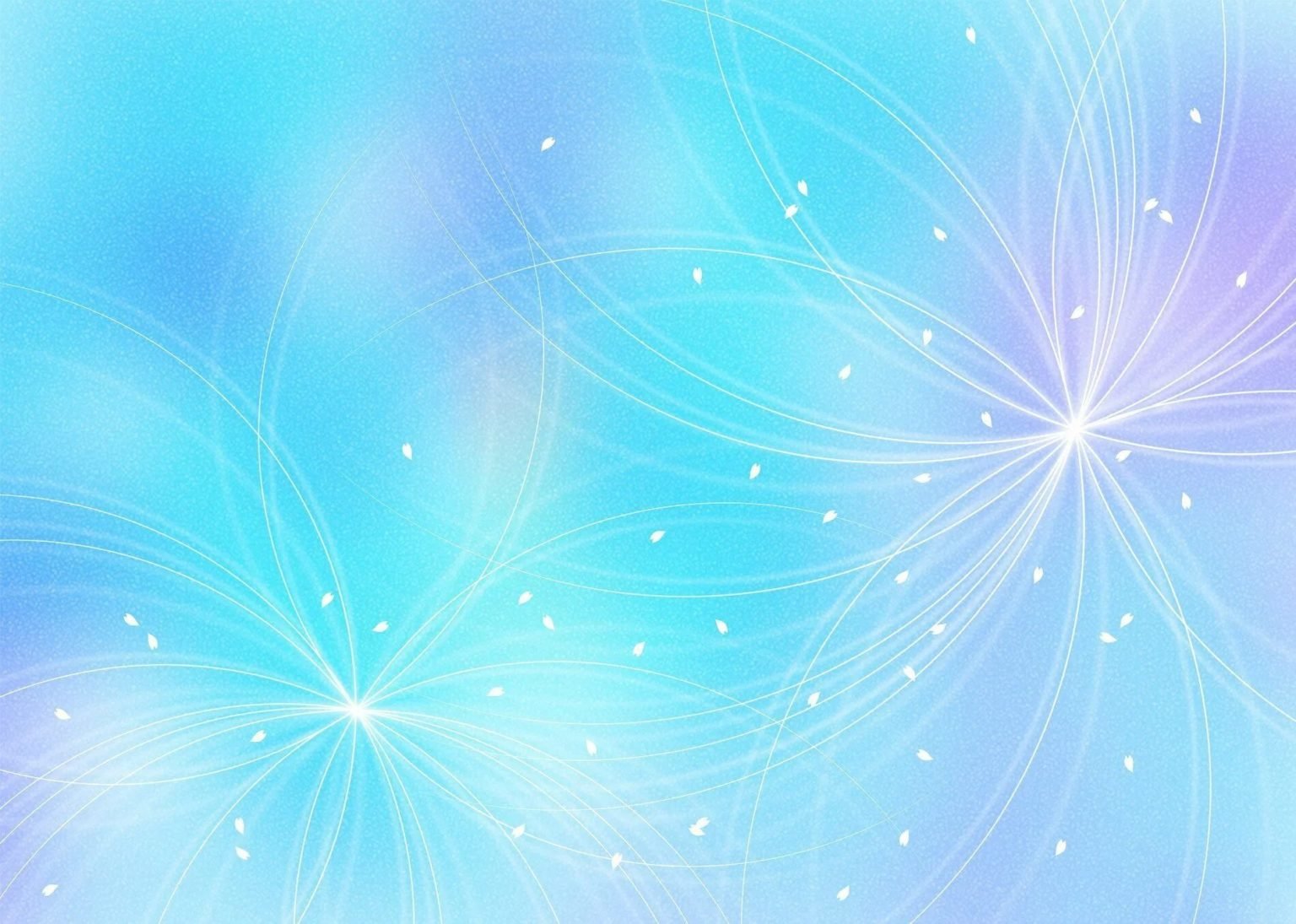 п
Мы с моей подружкой ТомойХодим вместе в детский сад.Это вам не то, что дома!Это школа малышат!
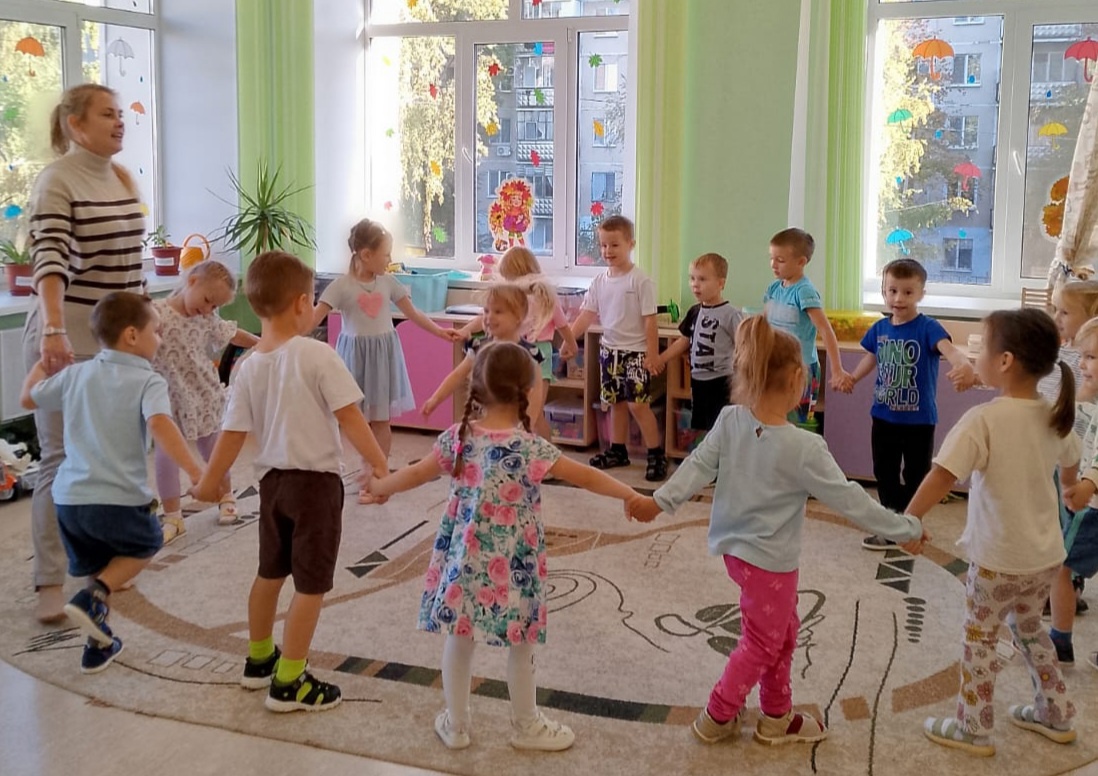 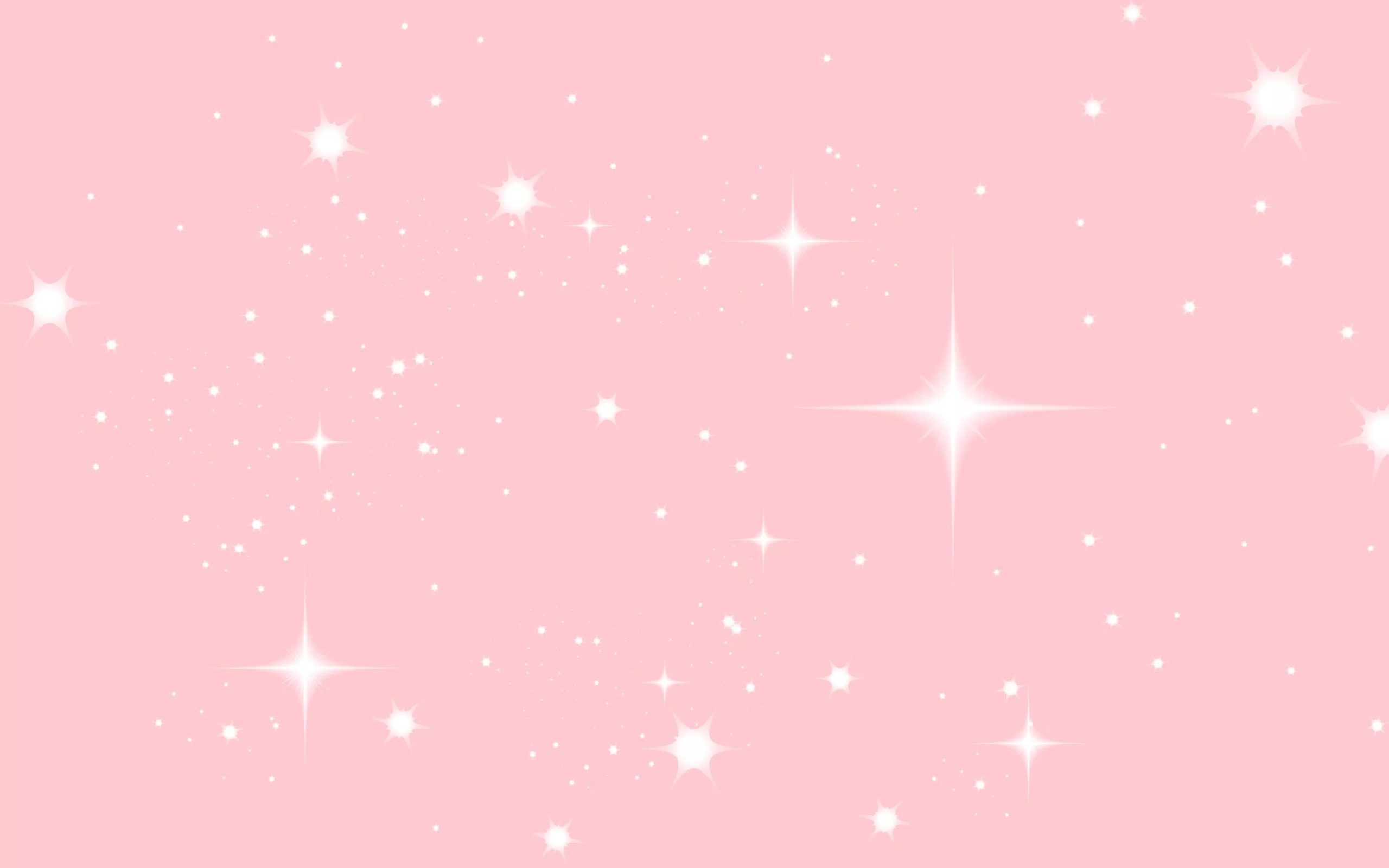 Наша группа
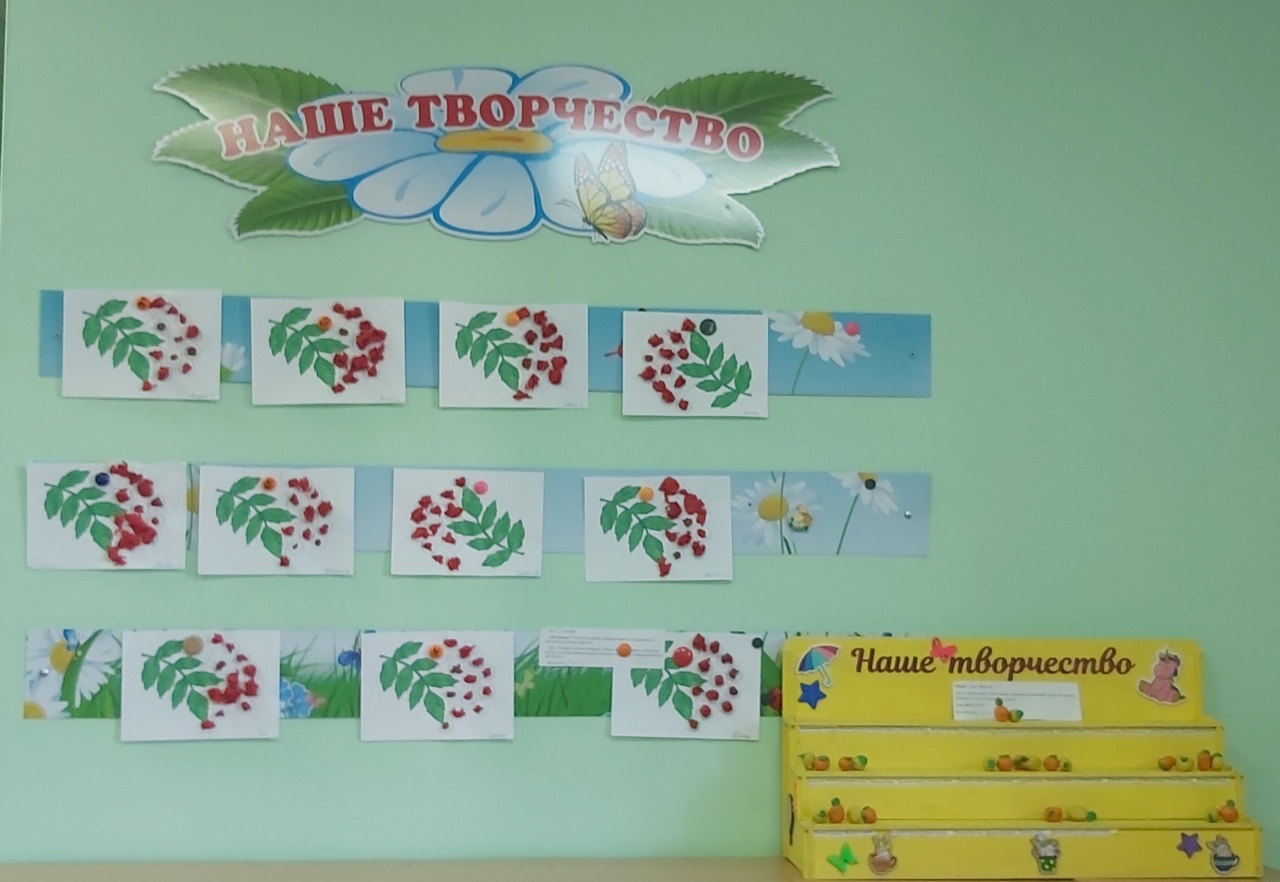 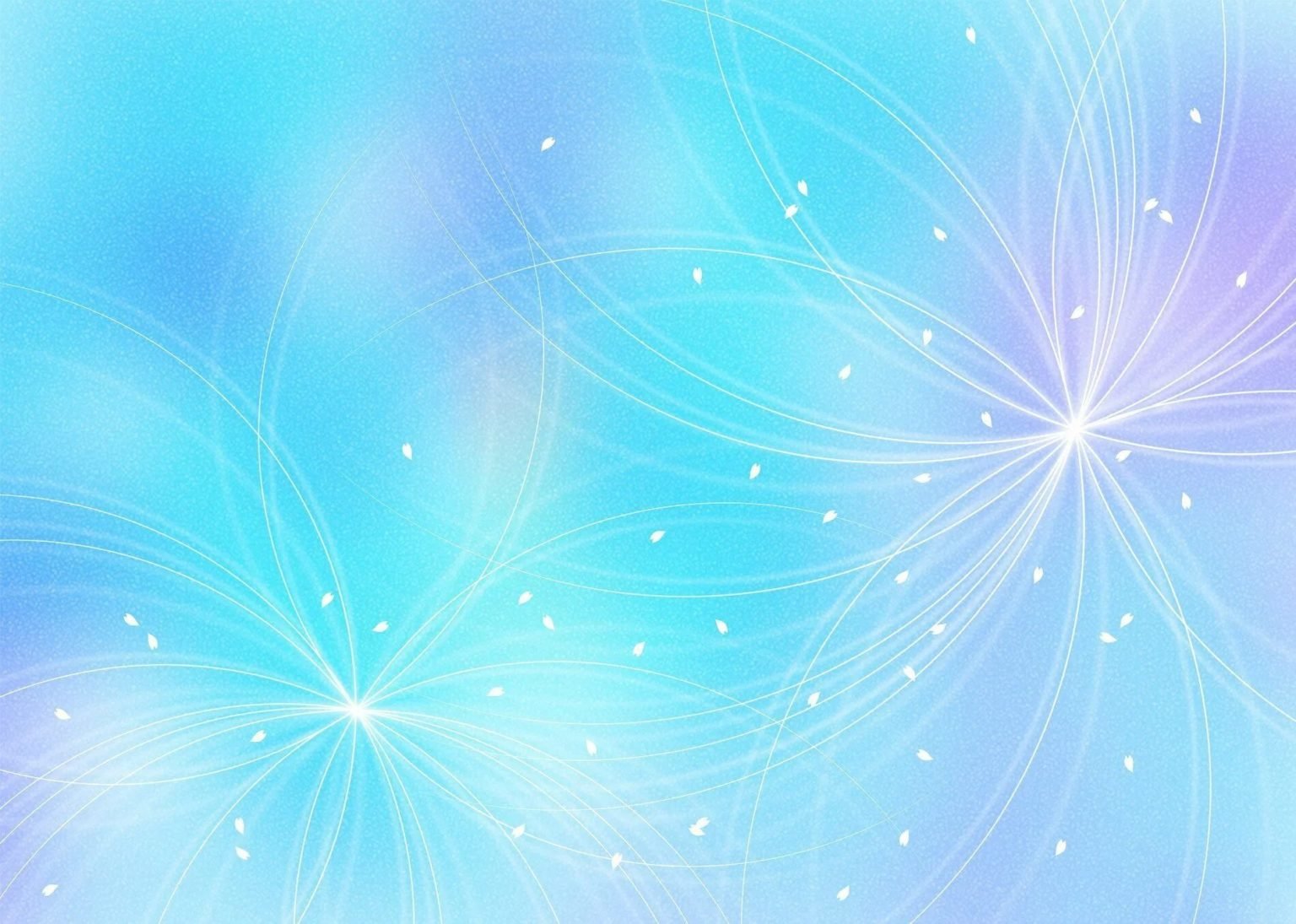 Дом, в котором все окна распахнуты в детство,Я любуюсь тобой, не могу наглядеться.Мне милее и краше всех зданий на светеДом, в котором с утра собираются дети.
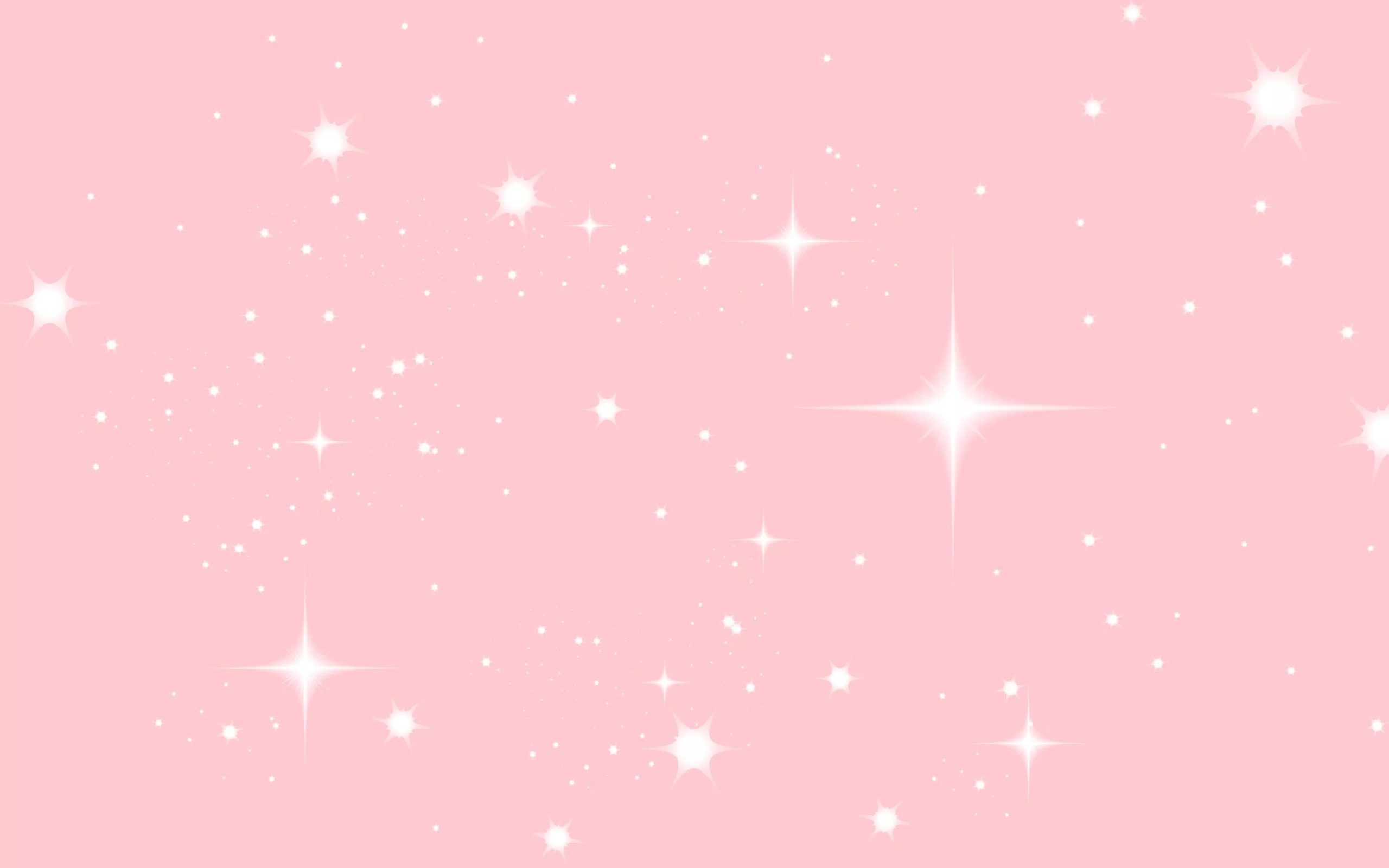 Познавательное развитие
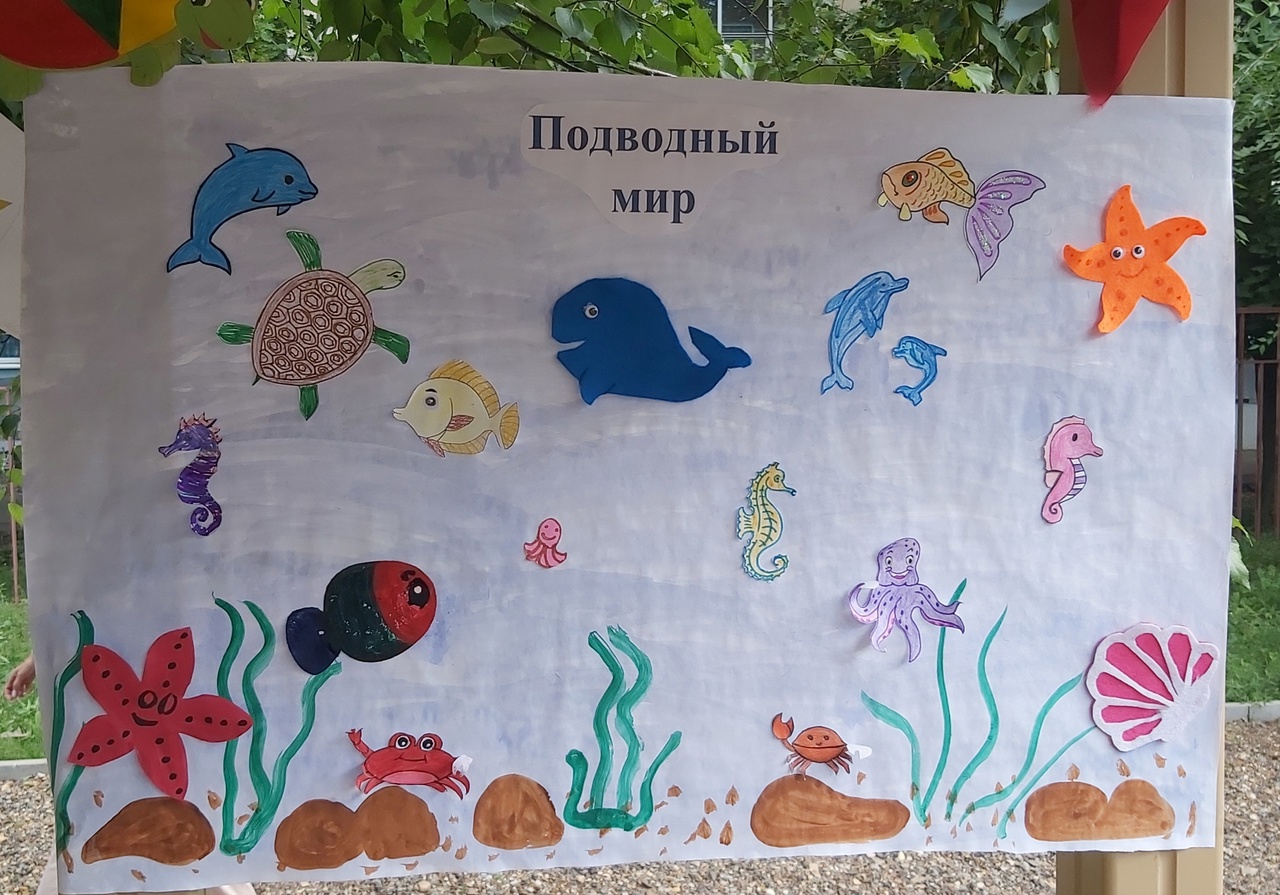 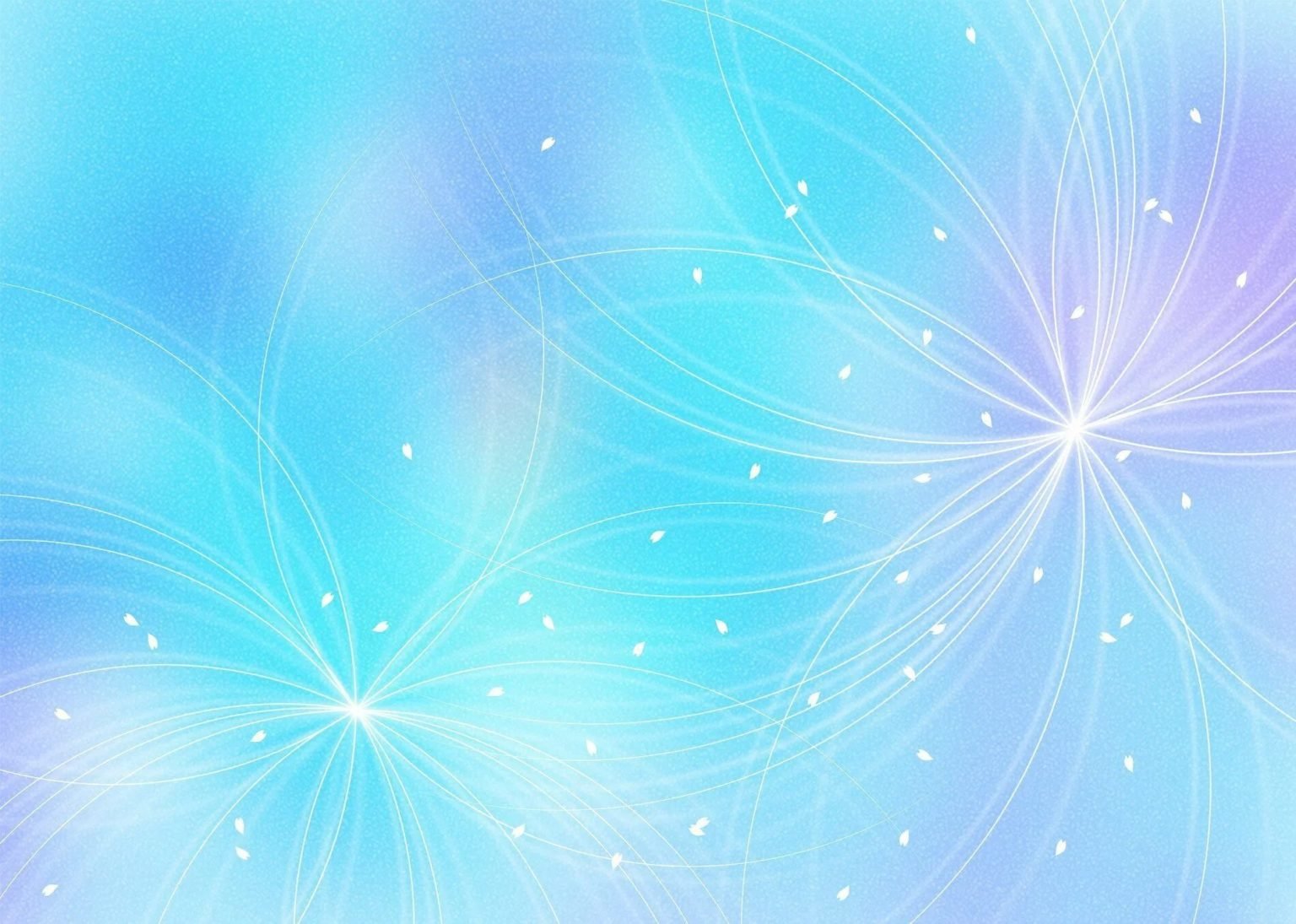 Уголок экспериментирования
Мы сыплем соль на кубик льда                         
И происходят чудеса!   
Соль разъедает лед сполна.      
И вот уже не кубик льда,  
А просто талая вода!
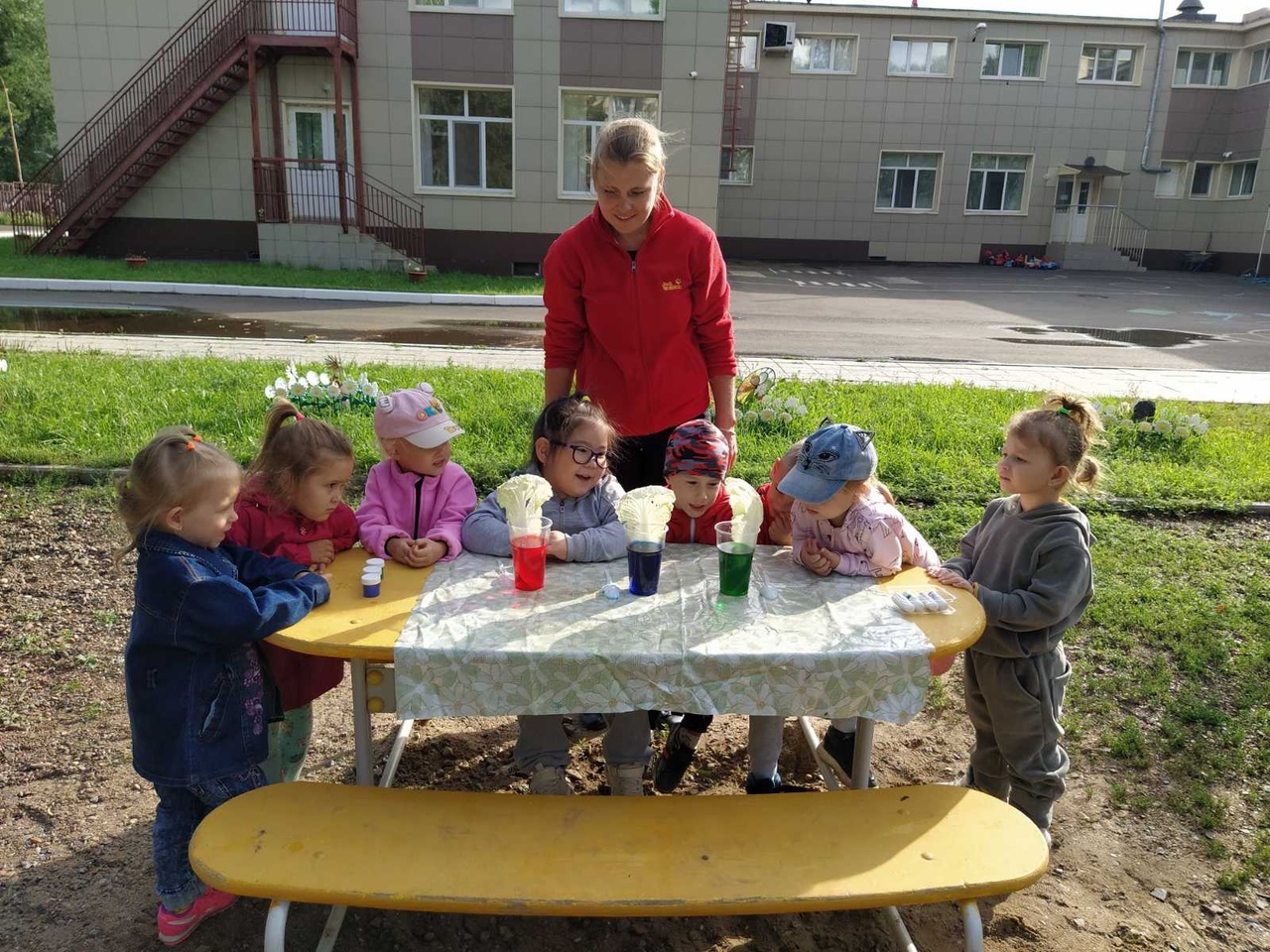 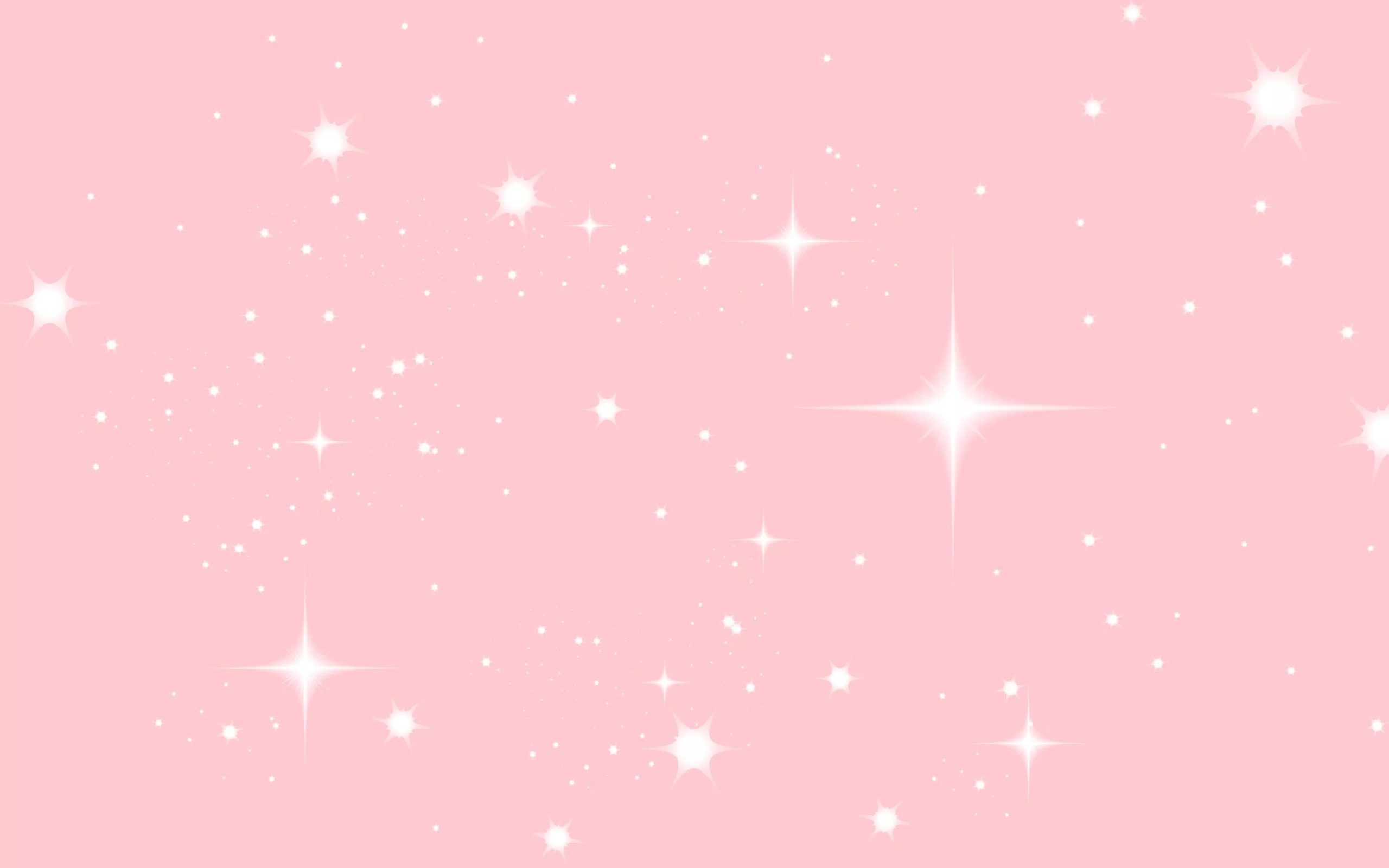 Речевое развитие
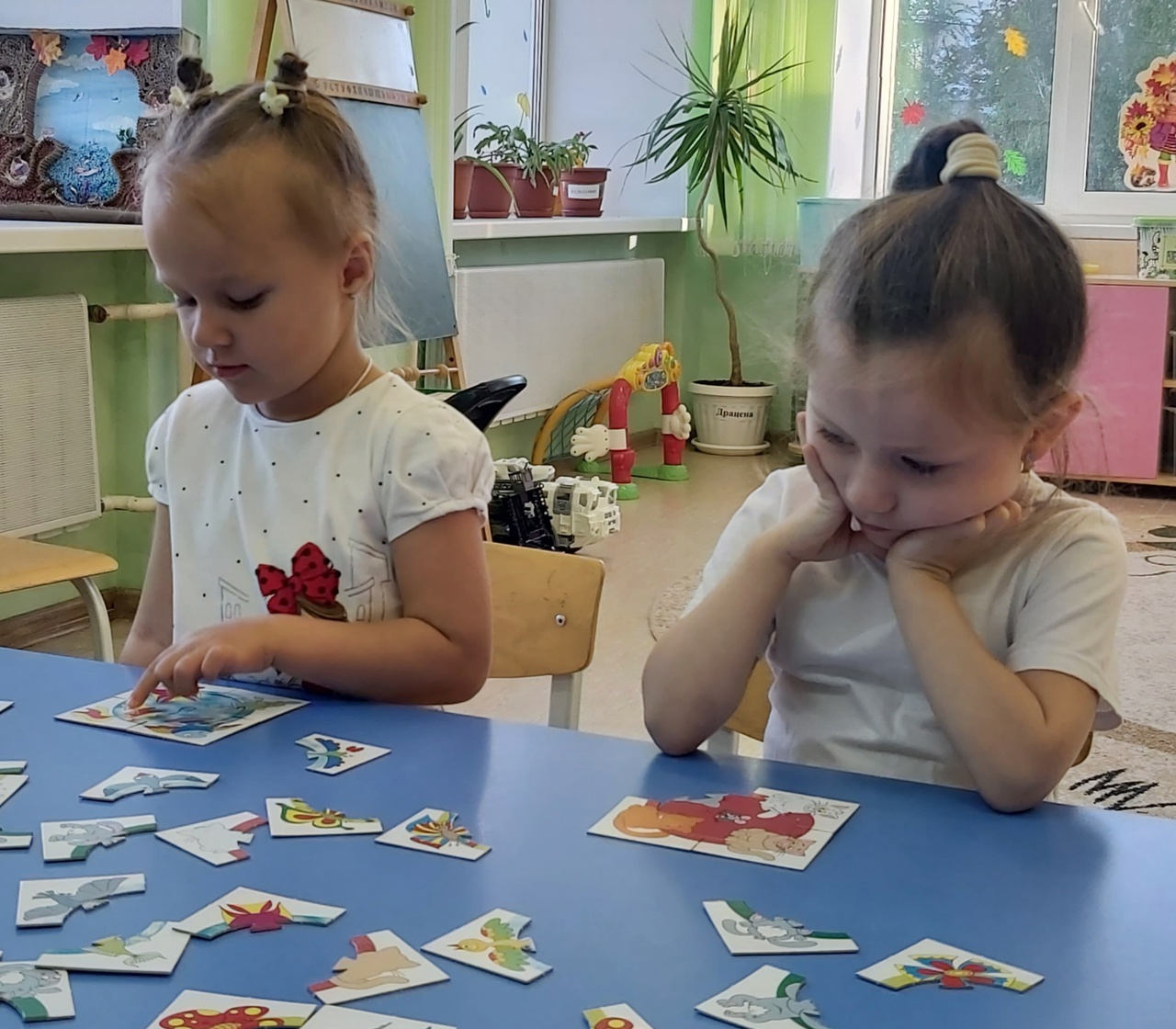 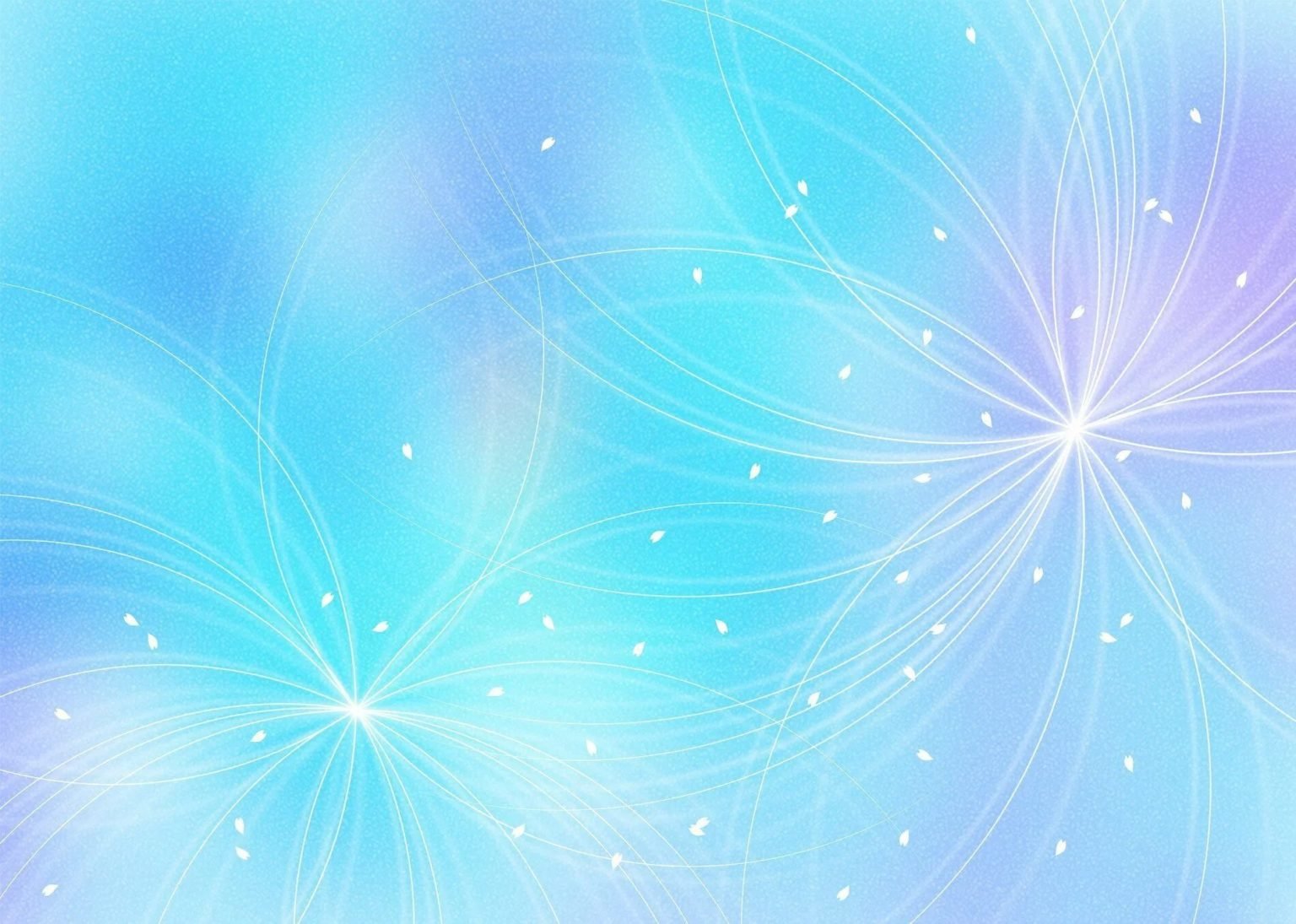 Музыкальный уголок и театр
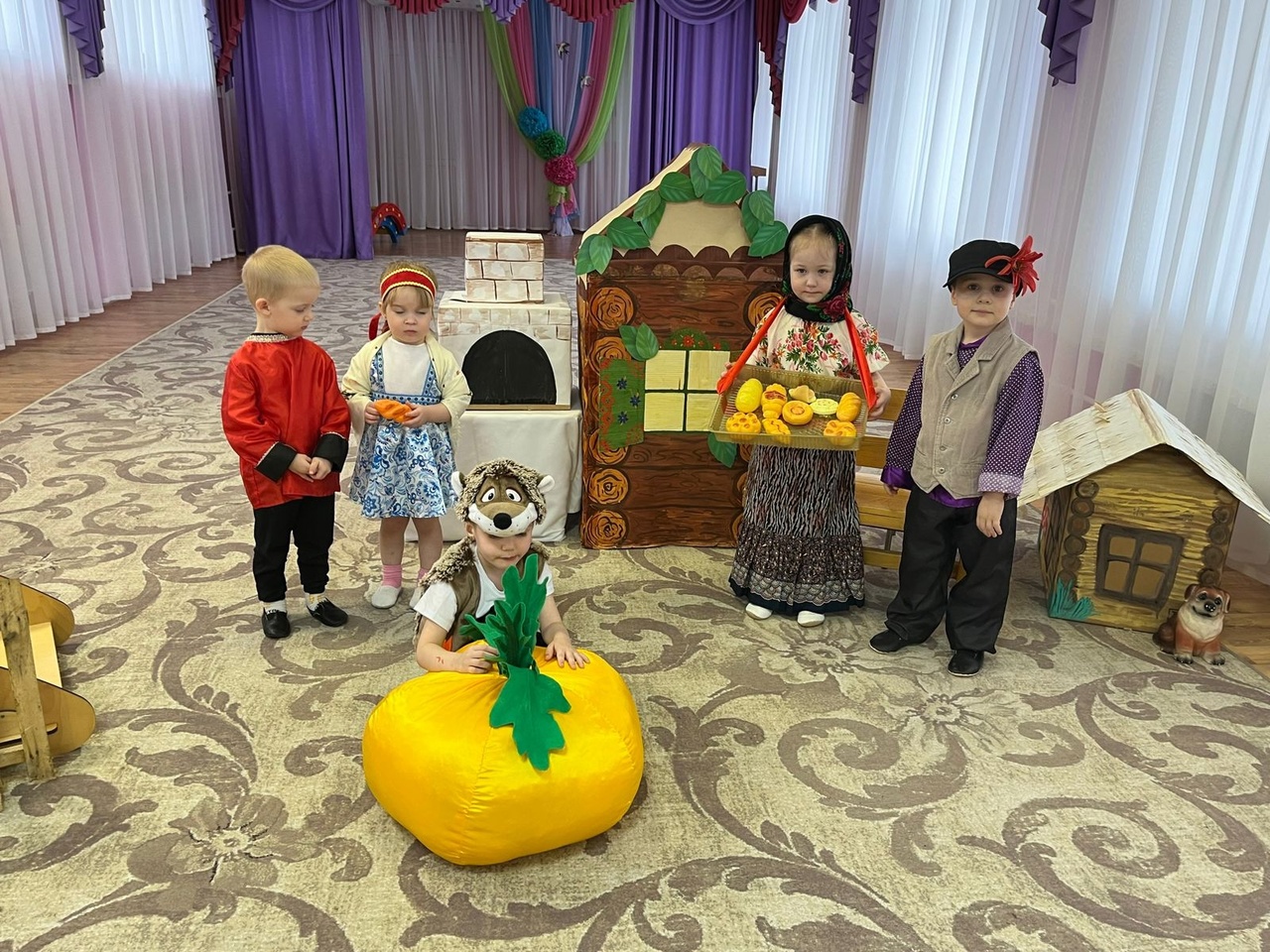 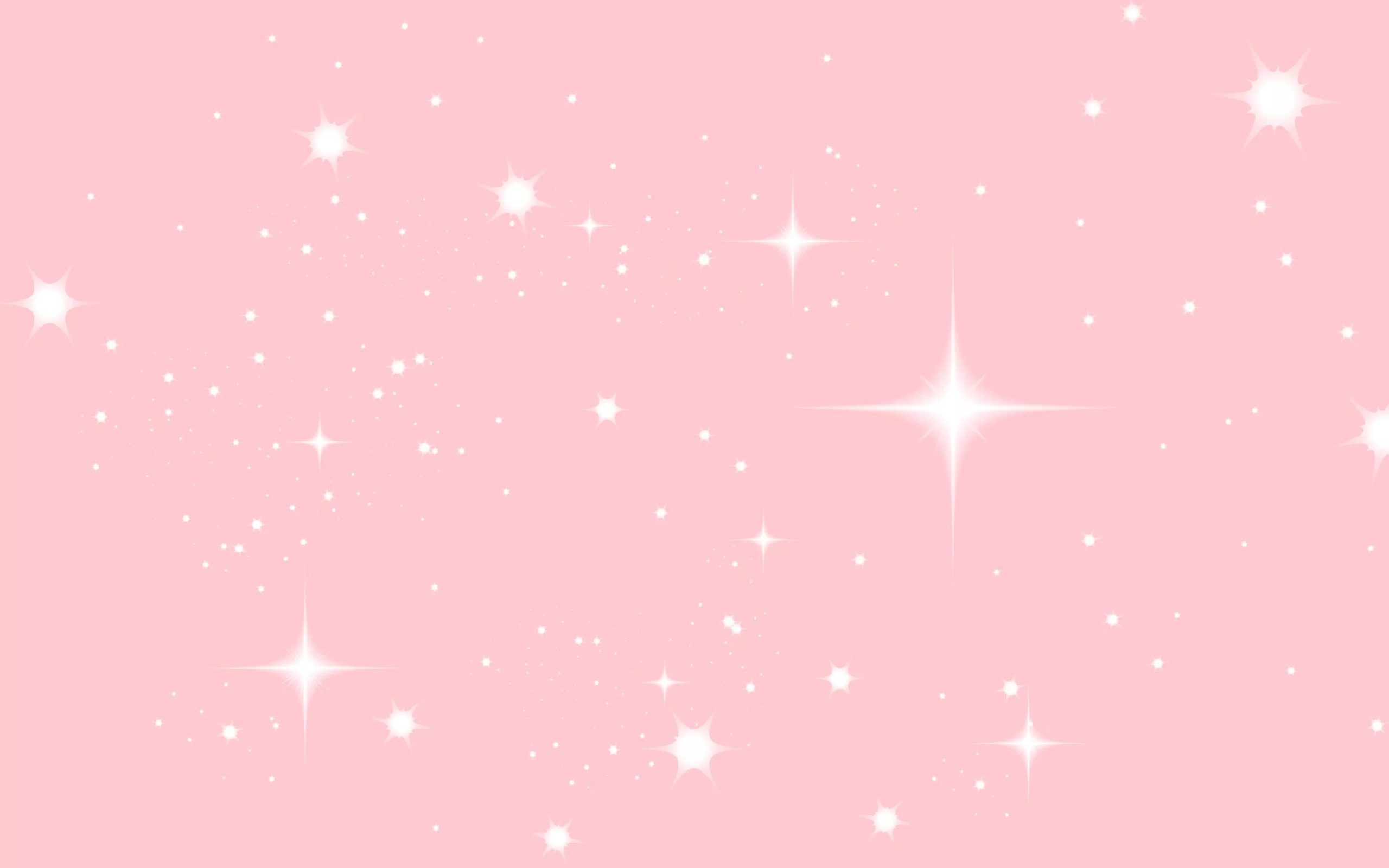 Художественный уголок
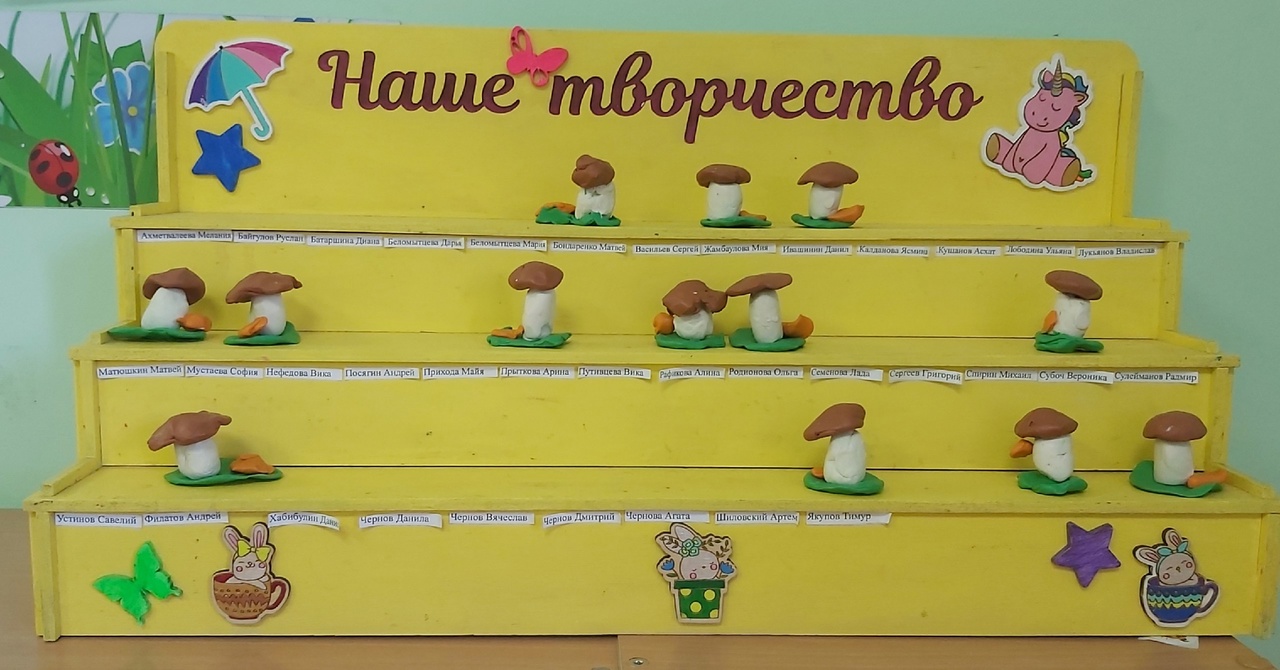 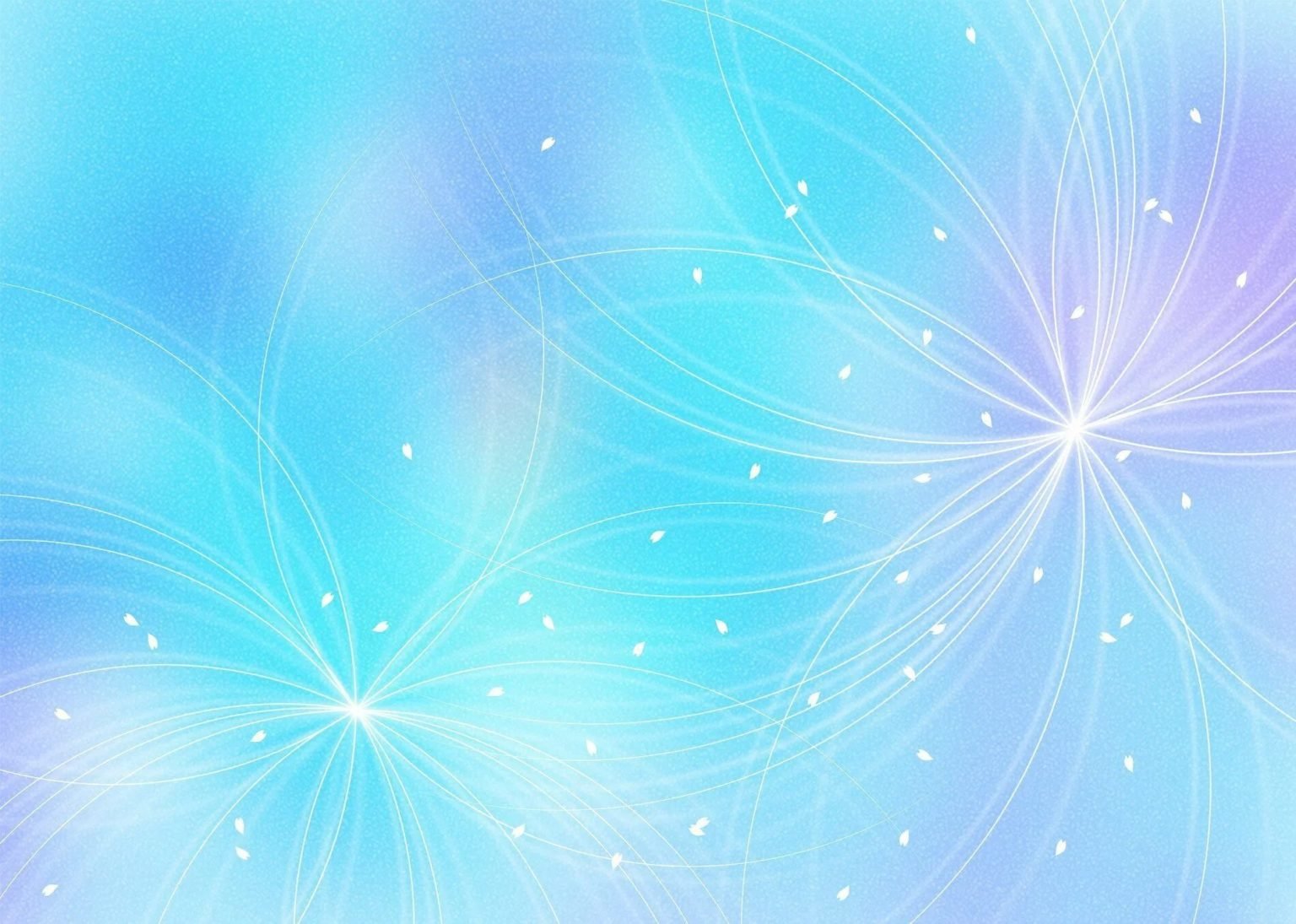 Уголок безопасности
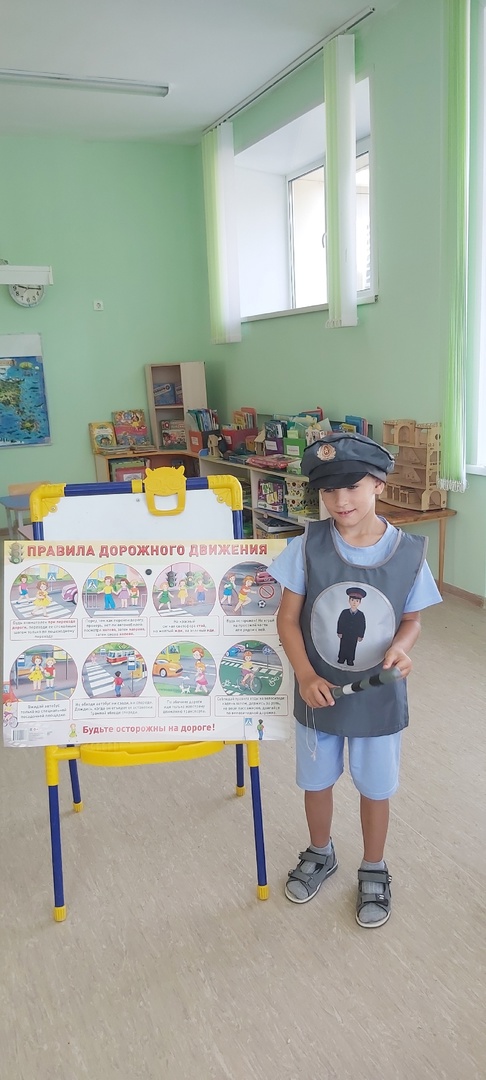 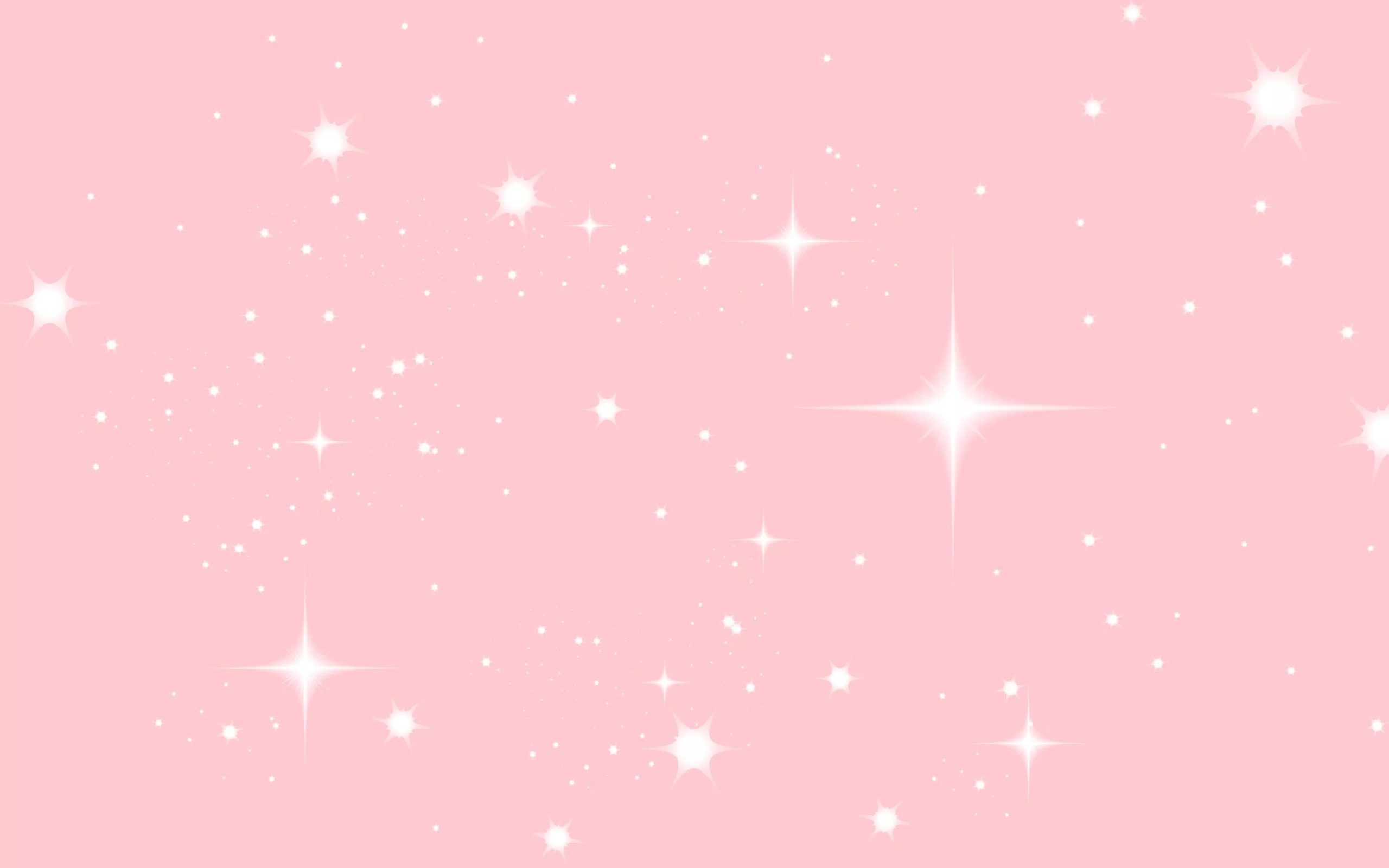 Уголок сюжетно-ролевых игр
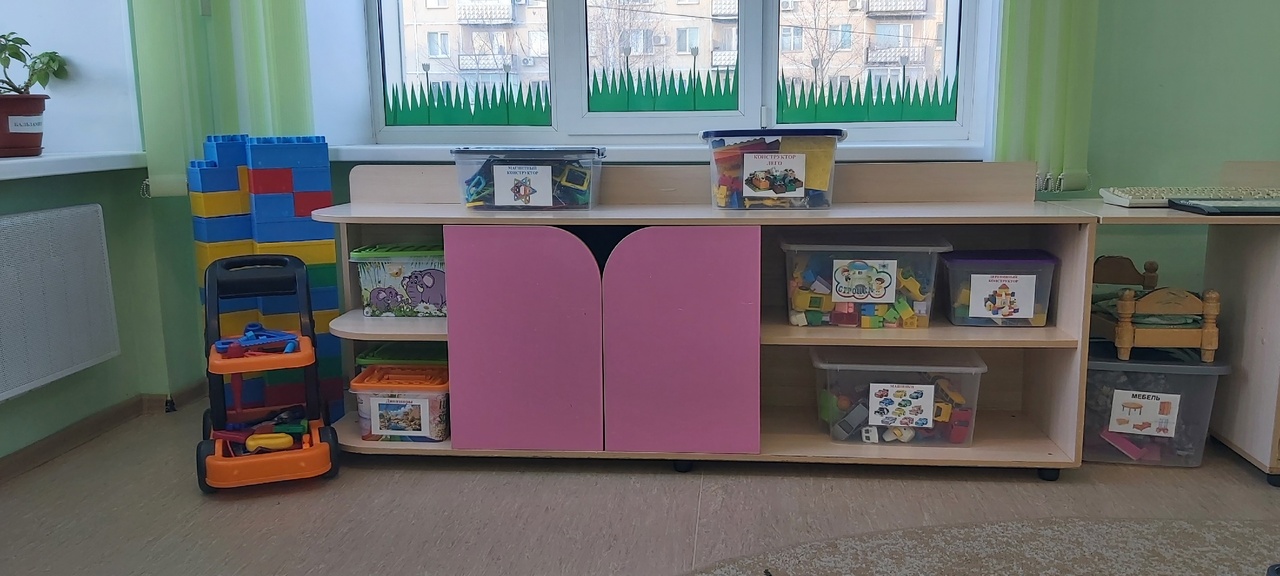 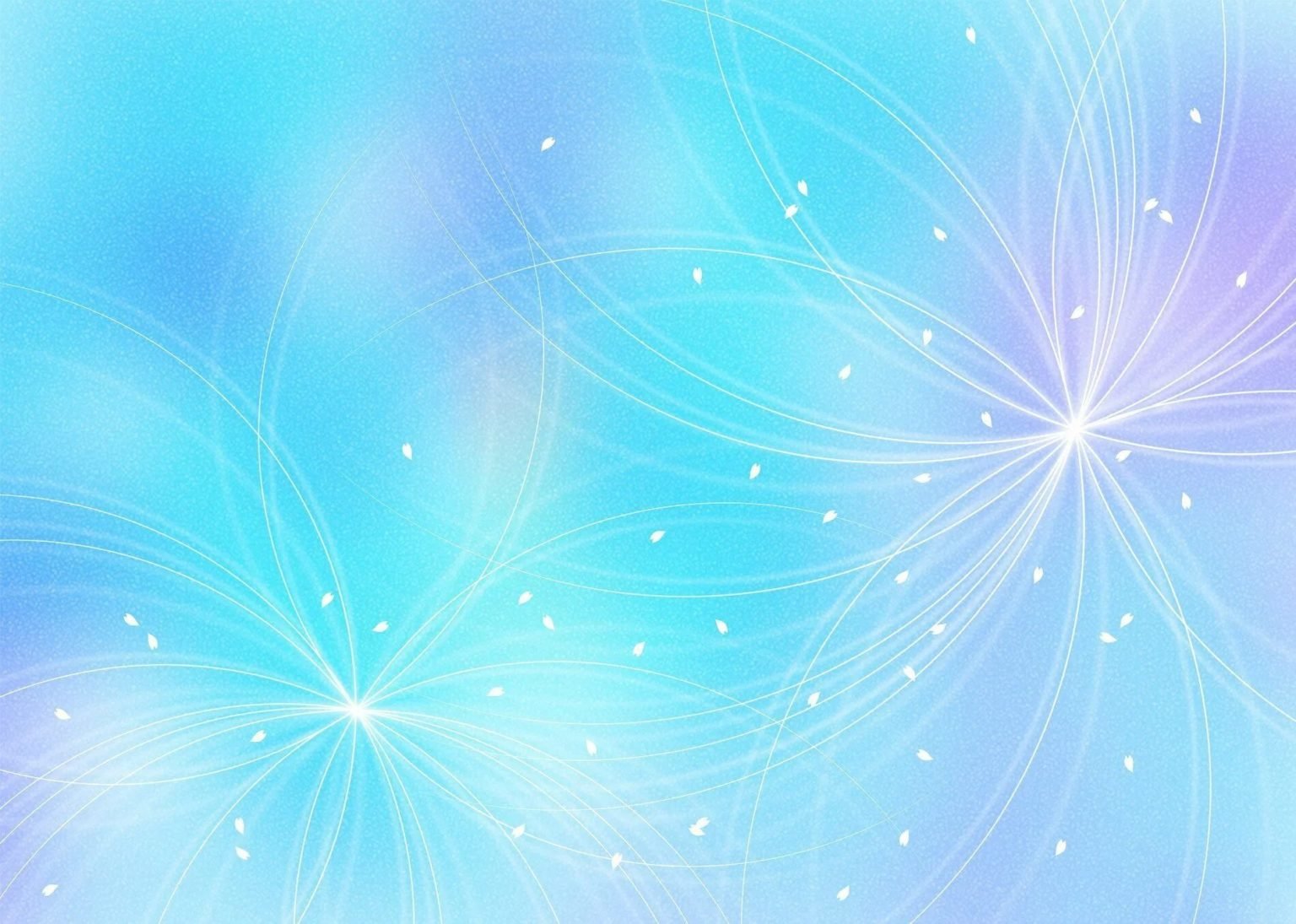 Уголок живой природы
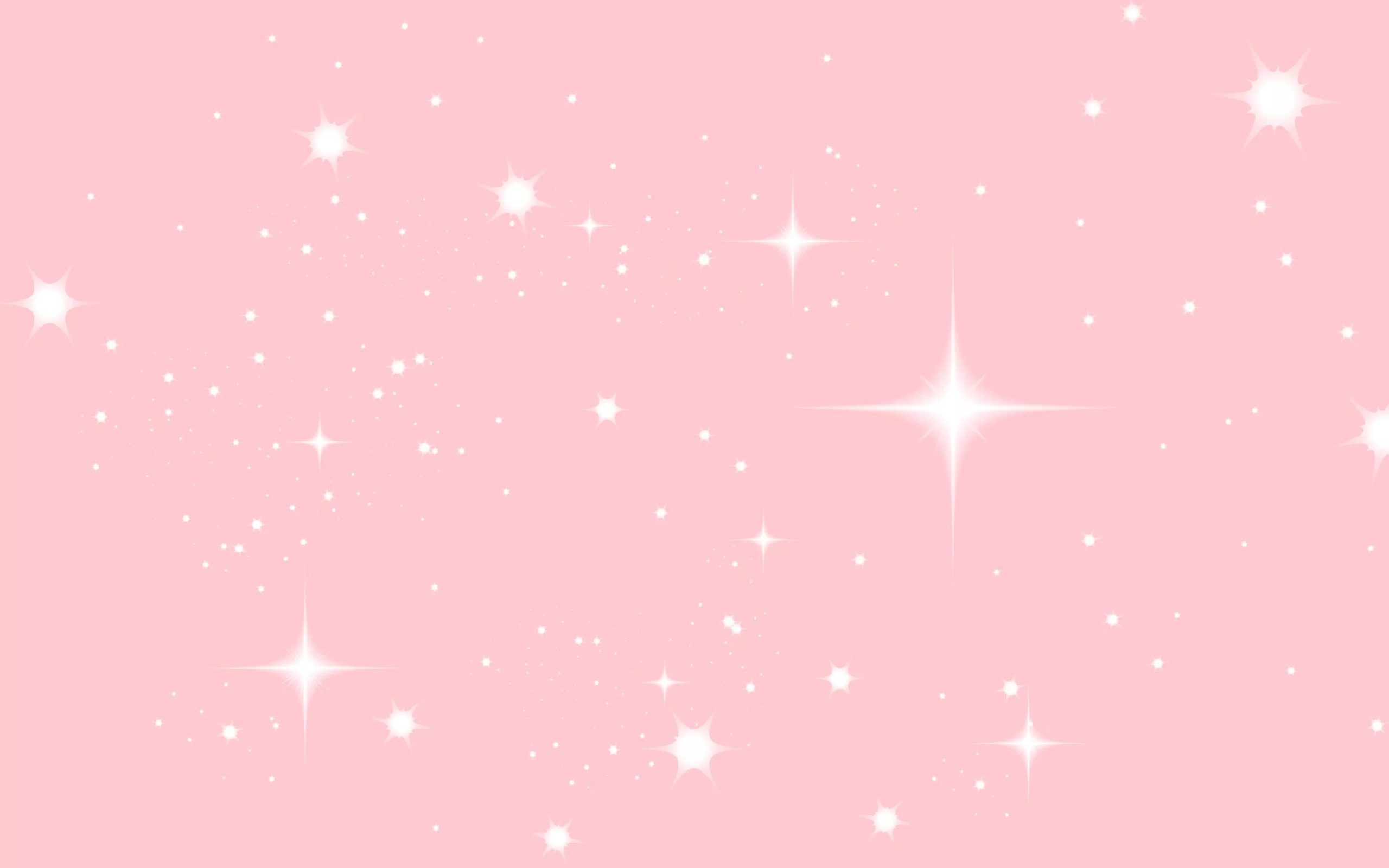 Наша спальня
Реснички опускаются,
Глазки закрываются.
Мы спокойно отдыхаем,
Сном волшебным засыпаем.
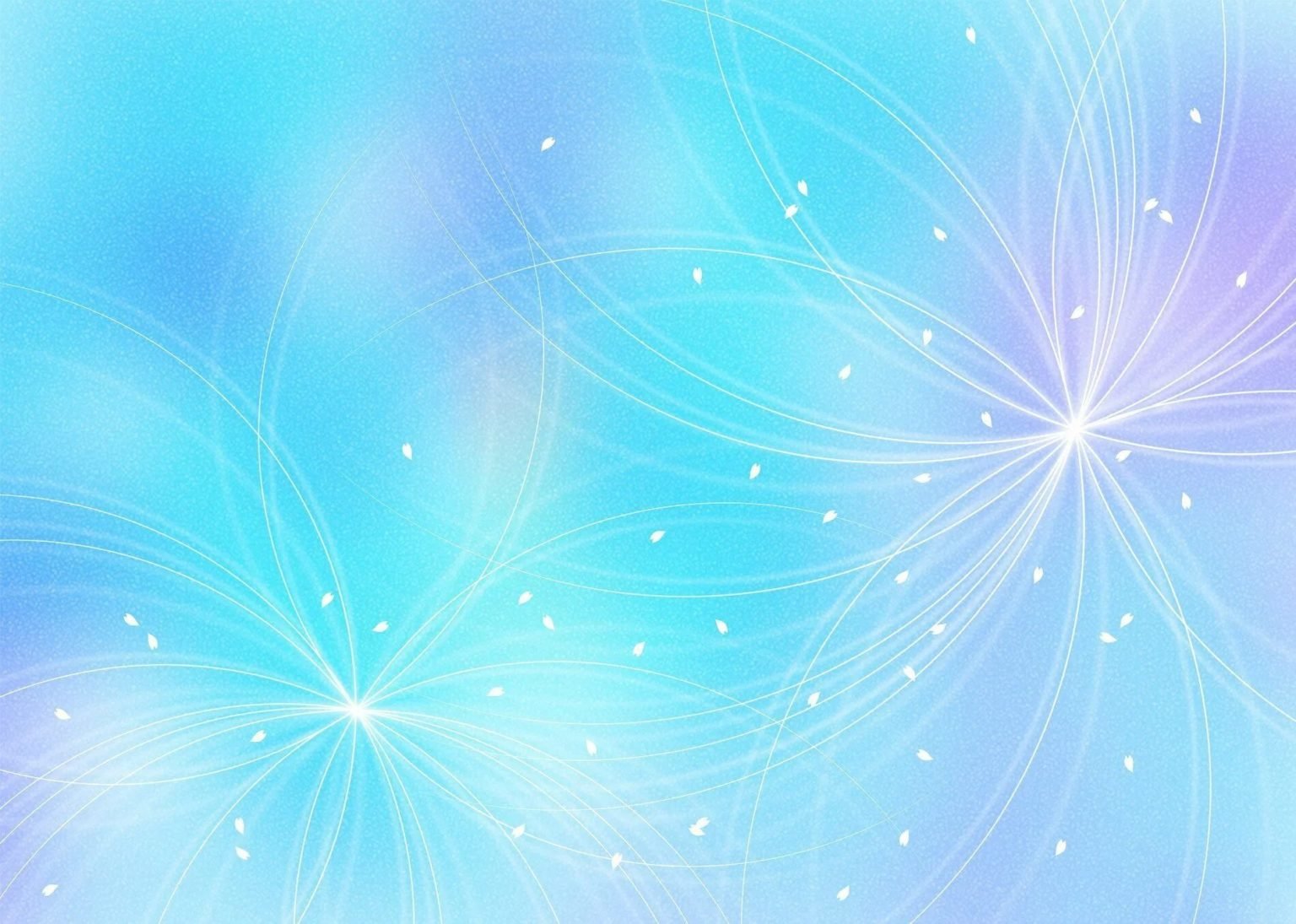 Детки в садике живут,Здесь играют и поют,Здесь друзей себе находят,На прогулку с ними ходят.
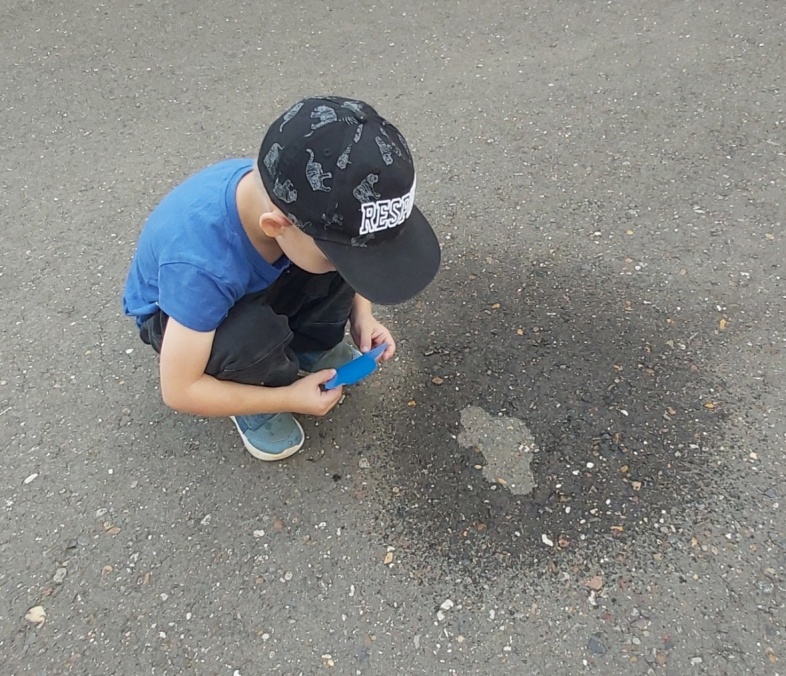 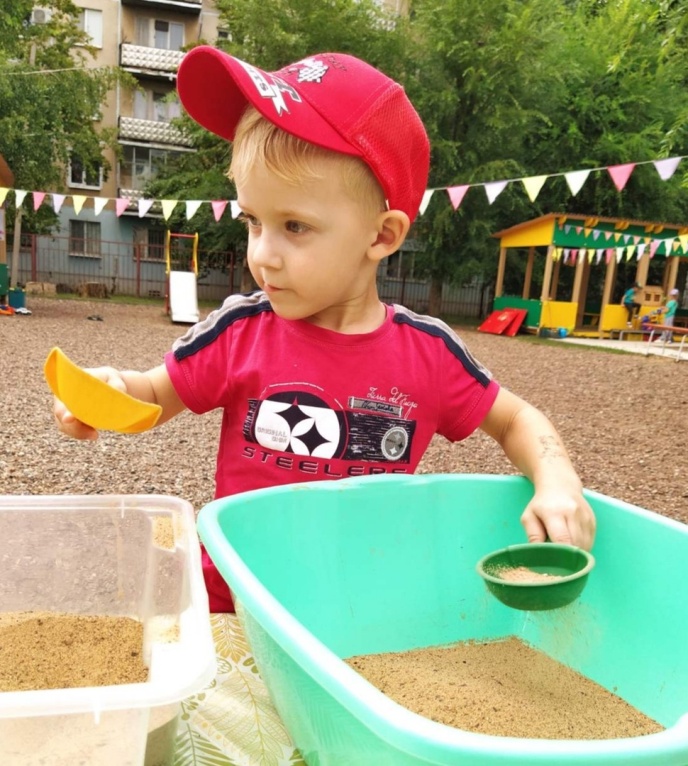 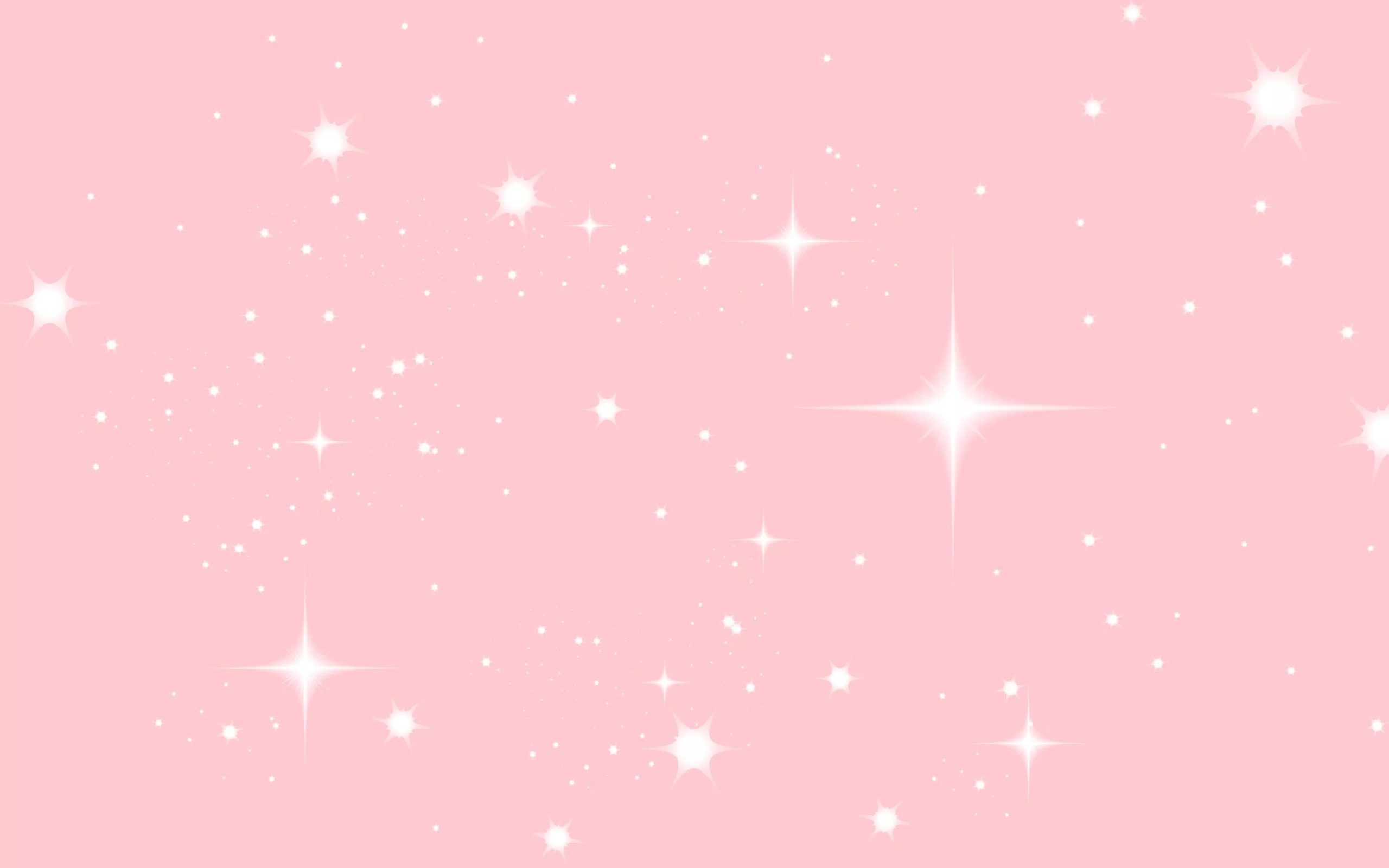 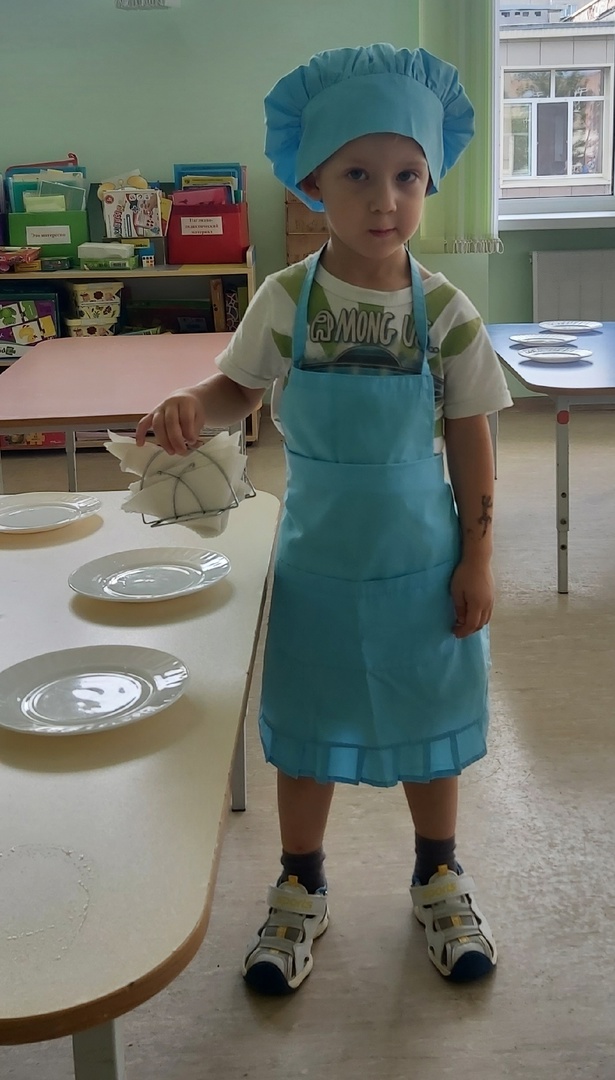 з
Здесь мы делаем зарядку,Ложкой правильно едим,Приучаемся к порядку!Детский сад необходим!
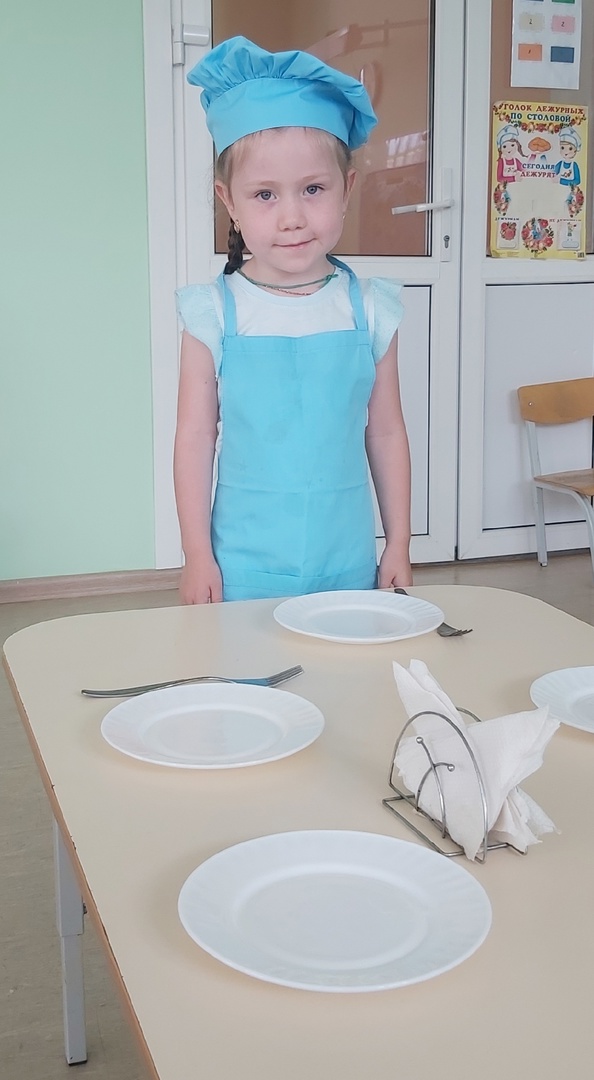 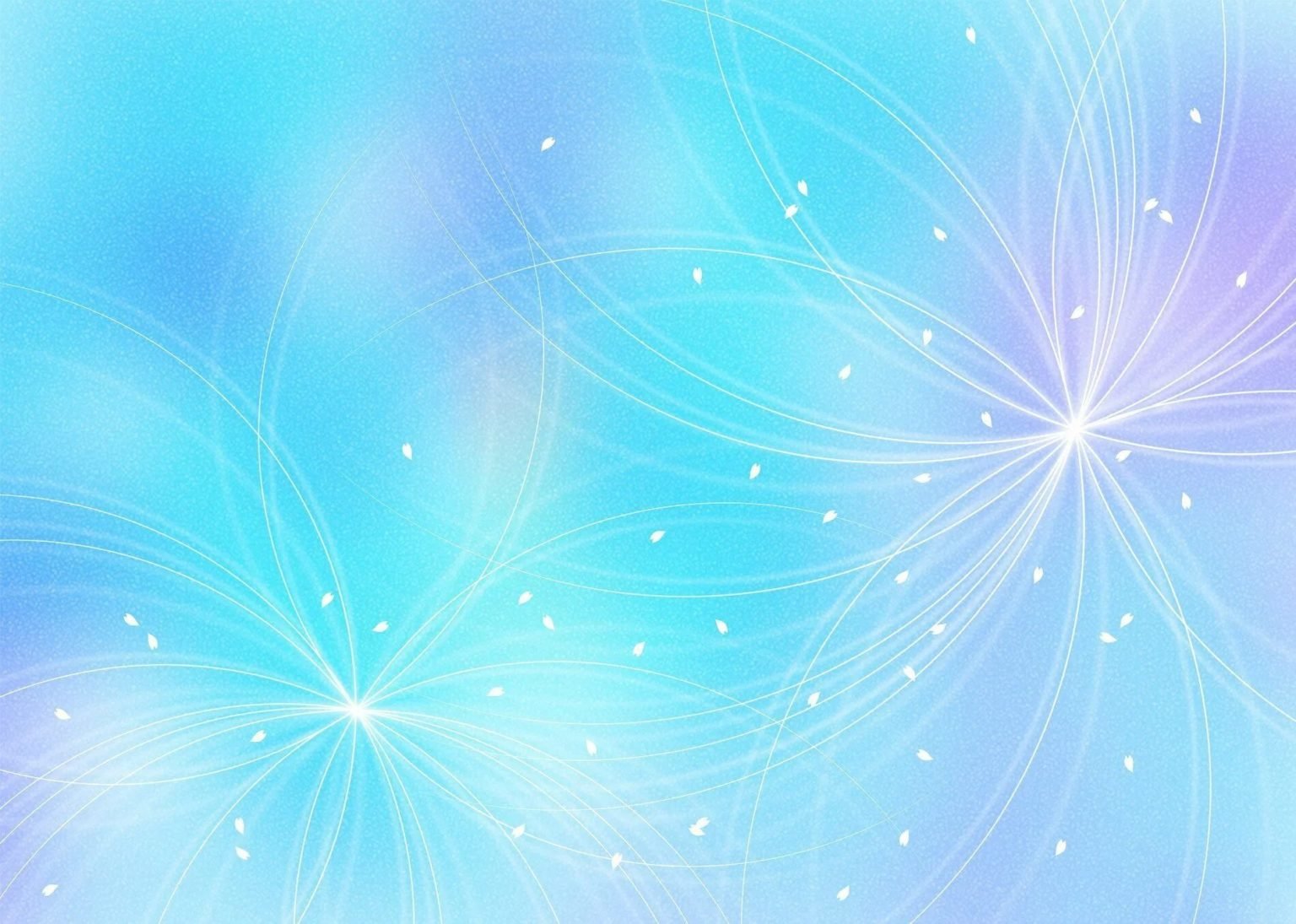 0-
Я встану, маму разбужу.Надену сам штанишки.Умоюсь сам. И чай попью,И не забуду книжку.Меня работа уже ждет.Я должен потрудиться!Покушать кашку, погулять,Поспать, повеселится!Я на работе целый деньПою, леплю, танцую.Потом попью, опять поемИ букву нарисую.А если спросите меня,Отвечу очень громко:«Я в садике, я в садикеРаботаю ребенком!»
(А. Вишневская)